THE GAMBIA NATIONAL TRADITIONAL MEDICINE PROGRAM (NTMP).
Presenter:
 Abdoulie E. Mballow
Programme Manager.
National Traditional Medicine Programme
 Bsc Nursing, HEALER, SRN, CON, CHN & constable (GPF)
TOPIC
“Integration of Traditional and Complementary Medicine practices into the health systems and services” on the 18/04/18
OUT LINE
Country profile
History and objective of the program
Strategies
Activities 
Achievements
Challenges/ Bottleneck
Way forward/ Recommendations
COUNTRY PROFILE
Surface area – 11,300sq km
Population – 2.0 million
Life expectancy - 54 yrs for males                        			       57 yrs for females
Infant Mortality - >5 78 – 107/1000 life births
Maternal mortality – 11/1000 life births
HISTORY
Situational Analysis
Traditional medicine practitioners are scattered through out the country. Apart from indigenous practitioners, today the system has been invaded by all types of practitioners from the sub-region. Not much information is available on the background of some of the practitioners especially those of foreign origin. The claims of some of the sophisticated practitioners are difficult to substantiate. The market is flooded with all sorts of herbal and even enhanced herbal products, their safety cannot be supported.
Traditional Healers groups and association exist in many regions in the country, but a body to regulate the practice of traditional medicine for the protection of the population does not exist. Therefore, there is no system for registration and licensing of traditional medicines practitioners in The Gambia so far, but a model act on TMP is already submitted for home review and possible enactment in to law.
ESTABLISTMENT
A national  traditional medicine programme was established in 2001 under the Ministry of Health and Social Welfare to coordinate the development of traditional medicine in the country. 
In 2002 a national technical working group was formed to guide the development of the programme policy.
MISSION STATEMENT/ OBJECTIVE
To use Traditional medicine/Complimentary alternative medicine (TM/CAM) in the provision of quality health care to people living in The Gambia through legislation and establishing partnership  and subsequently integrate  into the conventional health system.
STRATEGIES
Utilize traditional health practices effectively in the formal health care system.
Sensitize Traditional Healers and encourage them to provide home base care and support community based health initiatives.
Establish an effective and efficient control and monitoring  mechanism on Traditional medicine practice in the Gambia.
Promote joint operational research on Traditional Medicine.
ACTIVITES
Management of TM/ CAM
The Regulation of TM/ CAM
Research
Promotion and
Development
MANAGEMENT OF TM/CAM
Capacity building for effective and efficient Programme management 
Building partnership with key stakeholders 
Coordinate activities related to the programme for proper management of  resources
Mobilise resources at all levels for programme management and sustainability
Regular monitoring and evaluation of programmes and activities on TMK.
The Regulation of TM/ CAM
Establishment  of TM/CAM Council and Board
Licensing of Traditional Healers and vendors/ harvesters 
Registration of the traditional medicinal products
Protection of intellectual property rights
Control of clinical trials on TM/CAM
Control traditional medicine advertisements on TV/ radios
Establishment of codes of ethics and standards to ensure safety of TM/CAM.
Research
Capacity building and to undertake research activities
Conduct operational research to improve  programme management
 Mobilise resources to support research
Set task force in conducting a research a clinical trails
Promotion
Development of TM/CAM management information   system
Sensitisation on TM/CAM at all levels
Censorship of advertisements.
Exhibitions and promotion of TM
Conducts Radio sensitization on TM
Development of traditional medicine
Support practitioners e.g. training
Enhance collaboration of traditional medicine programme and partners
Establish linkage with the conventional health system
Ensure availability of medicinal plants (Botanical gardens)
TYPES OF TRADITIONAL MEDICINE PRACTICE IN THE GAMBIA
Herbalist
Mara bouts
Sorcerers/ Spiritualist
Bone setters
Definers/ fortunetellers
Food therapies
Massagers
cupping
Circumcisers
Traditional Birth Attendants
Pranic/ Energy healing
Reike
ACHIEVEMENTS/BEST PRACTICE
Set a National Traditional Medicine Program under the Ministry of Health.
Development  and finalization of a National Policy on Traditional Medicine.
Formation of a recognized  National Traditional Healers Assembly (TRAHASS).
Training and sensitization of traditional healers and health staffs on the program.
Celebration of Traditional Medicine days (National TM day and AFRICAN TM day).
Traditional medicine clinic/ dispensary 
Biannual work plan already developed
CHALLENGES
Keeping to action plan time line very difficult.
Program under funded. 
Limited staff to run programme activities.
Many Health staff are yet to recognize traditional healers and their medicines in collaboration to conventional medicine.
Training curriculum yet to be develop.
So far no healer is enroll in the Health system
The TMP act yet to be enacted.
INTEGRATION OF TRADITIONAL MEDICINES IN THE GAMBIA
Not as yet
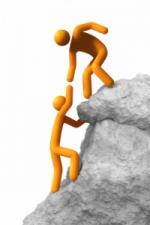 RECOMMENDATION.
Lobby funding to run programs’ e.g. sensitization, supervision, training and logistics for licensing and registration of TM products.
Sign a memorandum of understanding between Traditional Medicine practitioners , NGOs, Agencies and the  Ministry of Health to develop TMP. 
Send a circular to all health facilities and programs’ on the advocacy for the collaboration  and integration  of traditional  medicine practices in the Health system.
Collaborate with other programs’ and organizations e.g. WHO, WAHO, Mental Health, IMNCI, PHC, Directorate of Health Education, Non-Communicable Diseases,  AIDS control, NARI, Forestry department and other stakeholders.  
Enact the TMP regulation
RECOMMENDATION
Enumerate all traditional healers throughout the Country and select the best of them for collaboration and integration.
Hire their expertise into the health system and use them to train others on the job.
To issue license to traditional healers, dealers and registration of their products and premises.  
Sensitized Traditional medicine practitioners on registration and licensing.
Sensitization of Traditional Healers and Health staff for better collaboration and integration. 
The programme office should frequently monitor and supervise traditional healers and health staff for standard operation and collaboration.
THE END
JAZAKUMULLAHU KHAIRAN.
SALAAM.
THANK YOU.